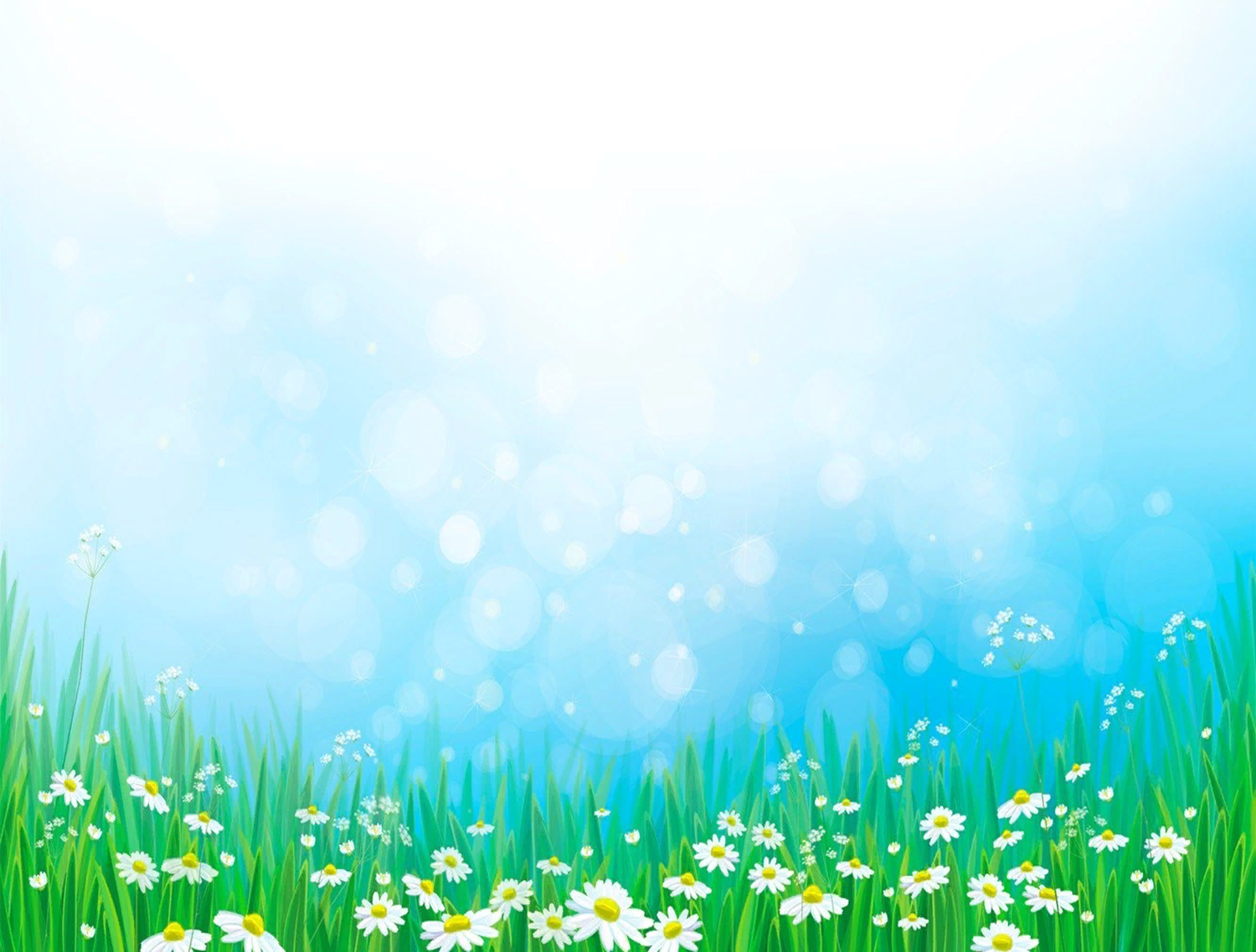 Счет до пяти. Цифры до пяти.
Воспитатель 
Киреева Наталья Сергеевна
МДОУ «Детский сад №116 комбинированного вида»
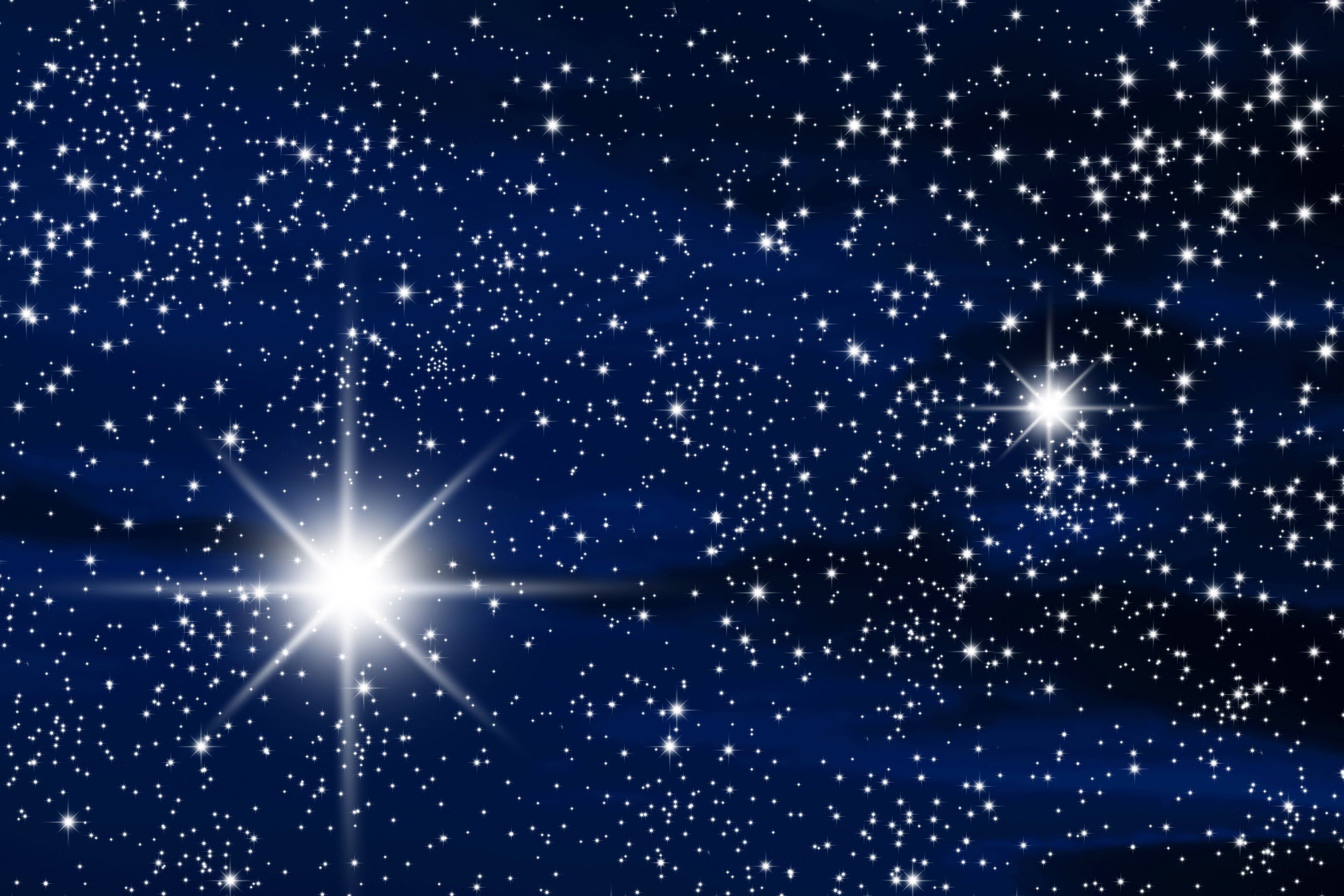 Посчитай сколько ракет летит в космосе  и найди нужную цифру.
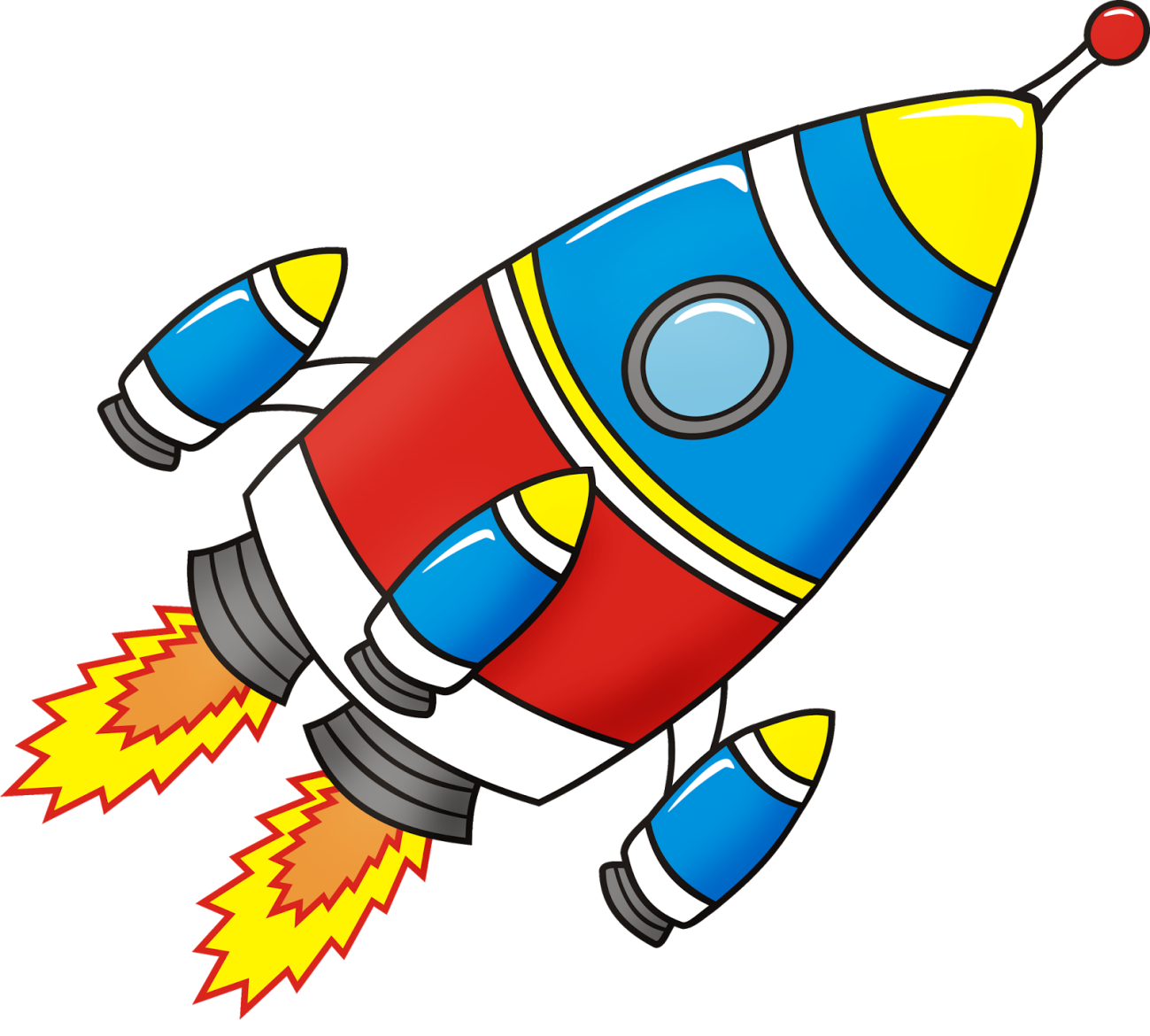 2
3
1
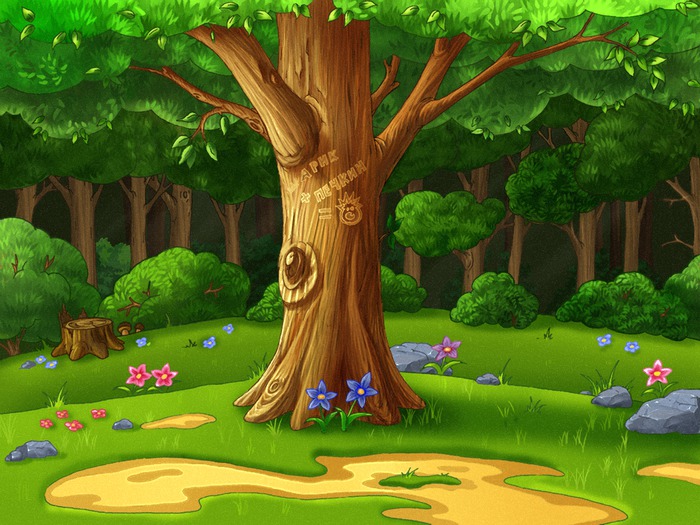 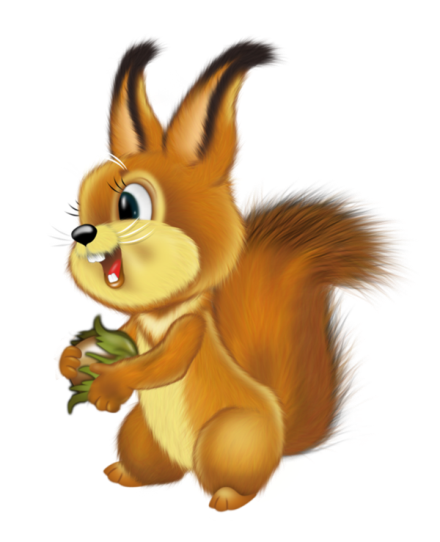 Сколько белок посчитай и цифру  угадай.
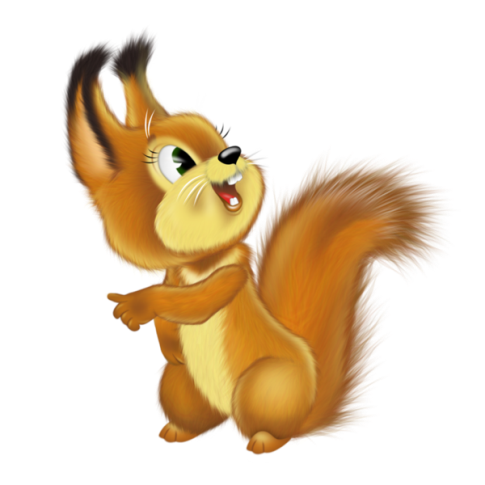 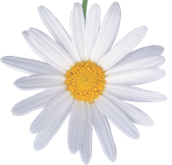 4
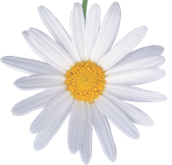 3
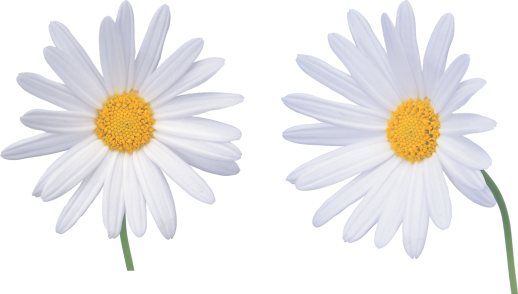 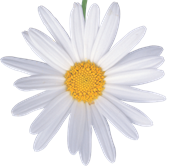 1
2
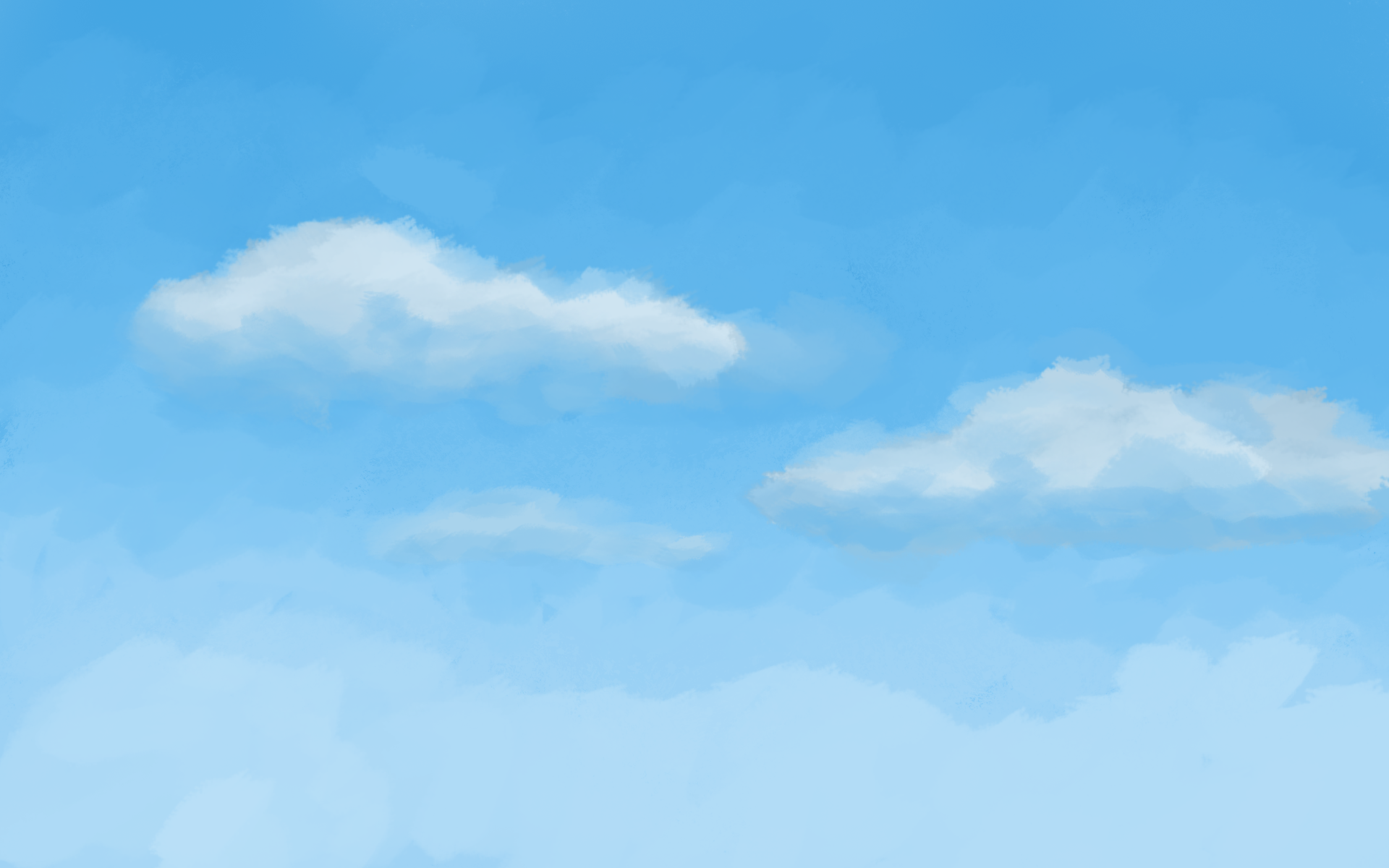 Посчитай самолеты и найди  нужную цифру.
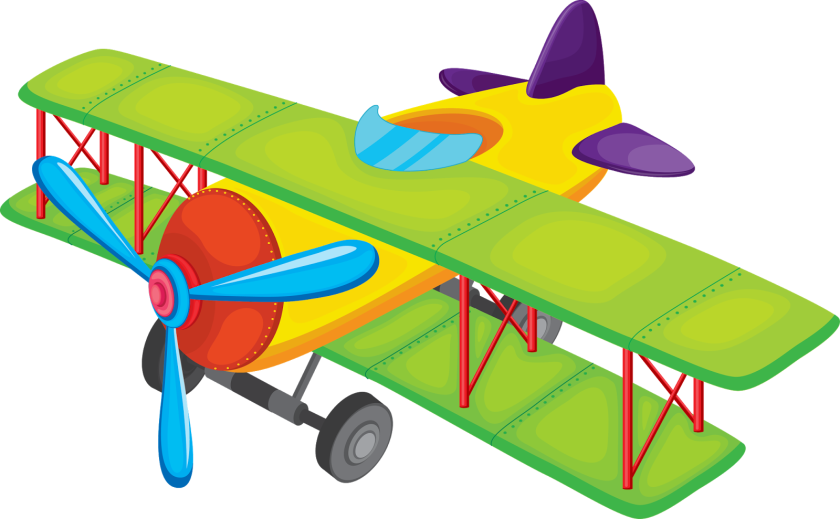 1
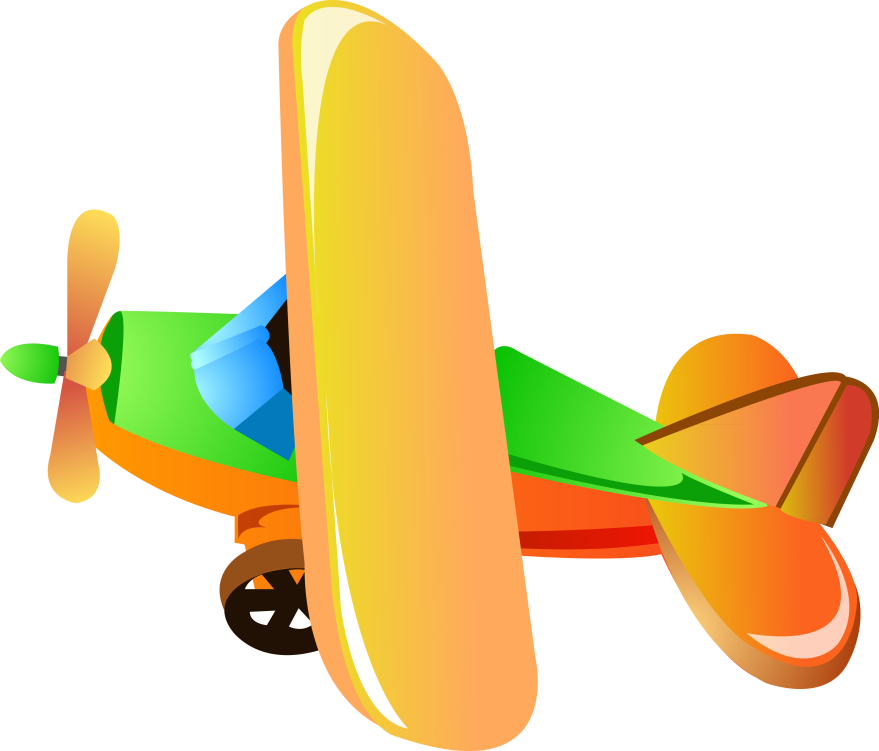 2
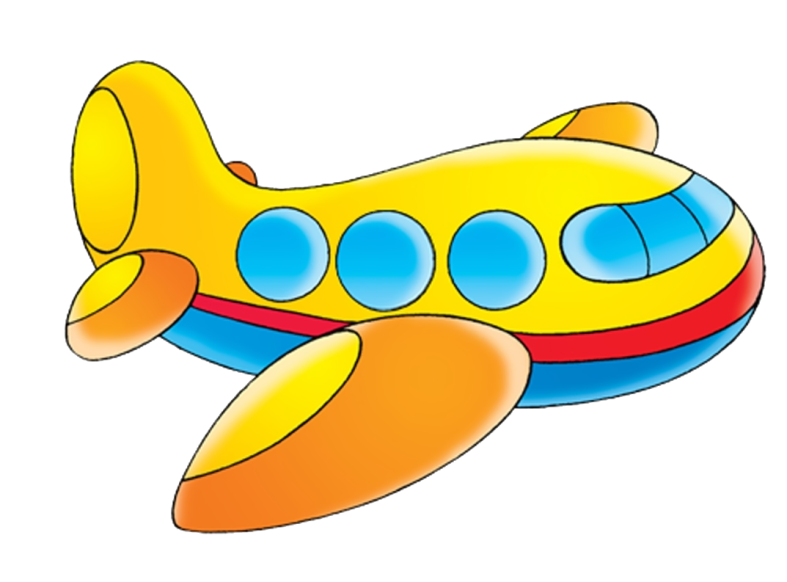 3
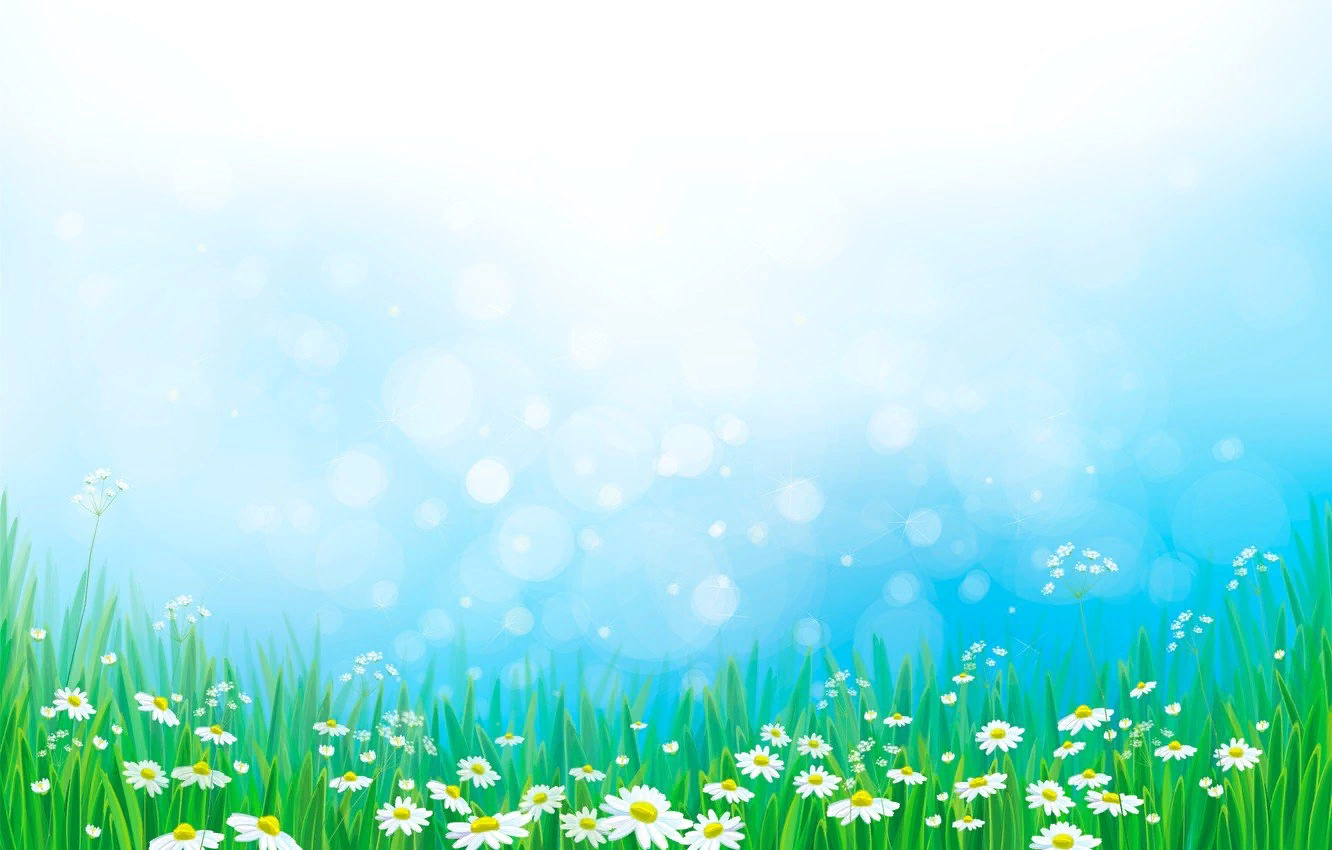 Посчитай сколько пчелок на лугу и найди нужную цифру
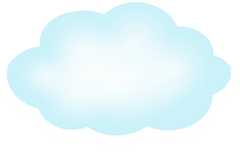 4
2
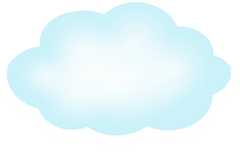 1
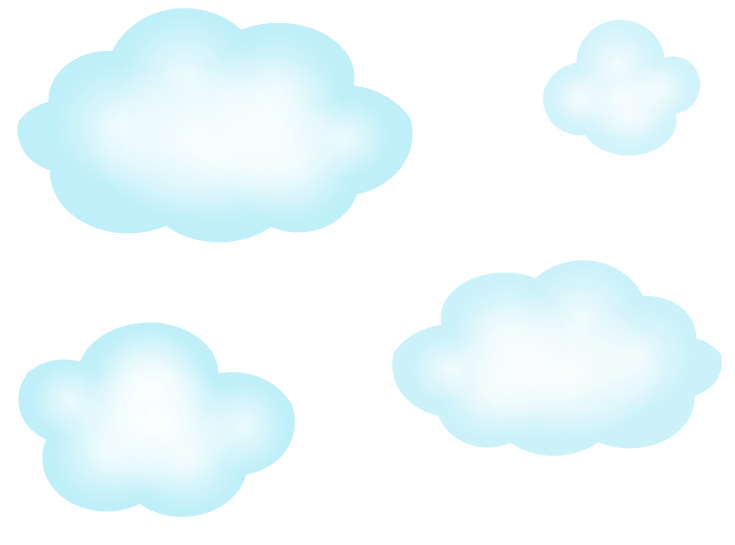 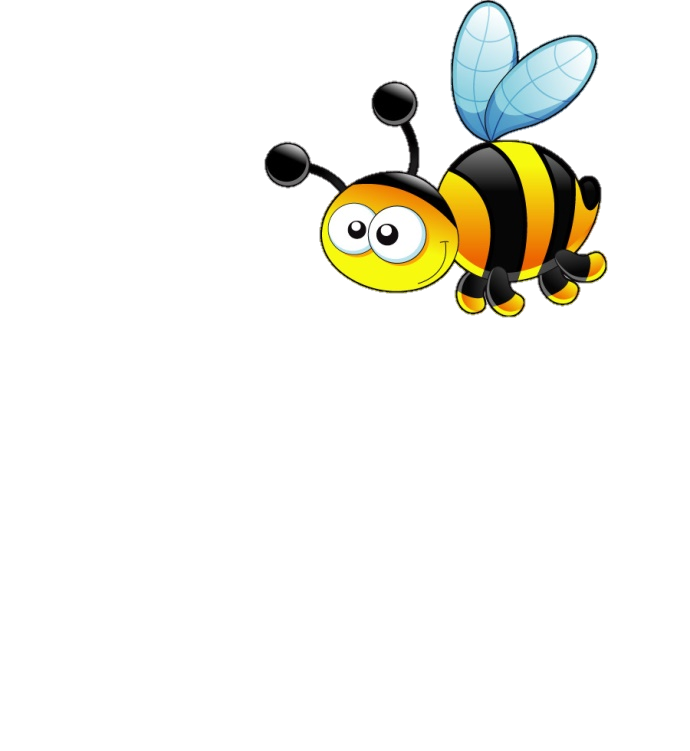 3
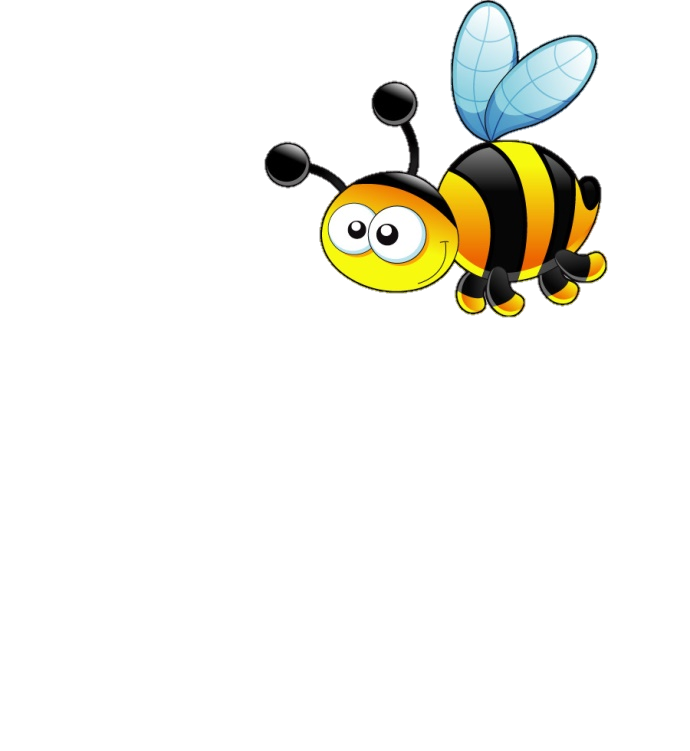 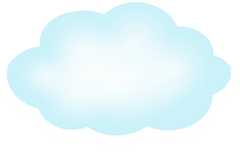 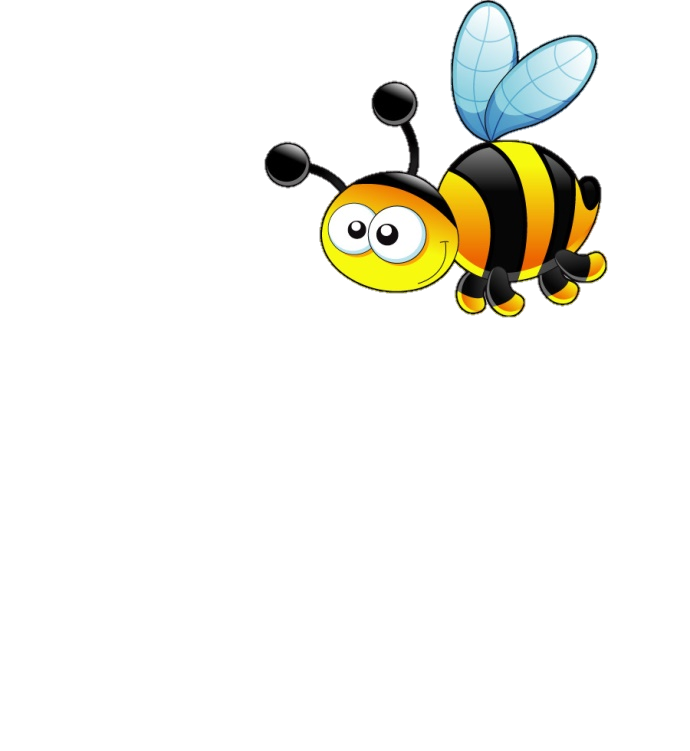 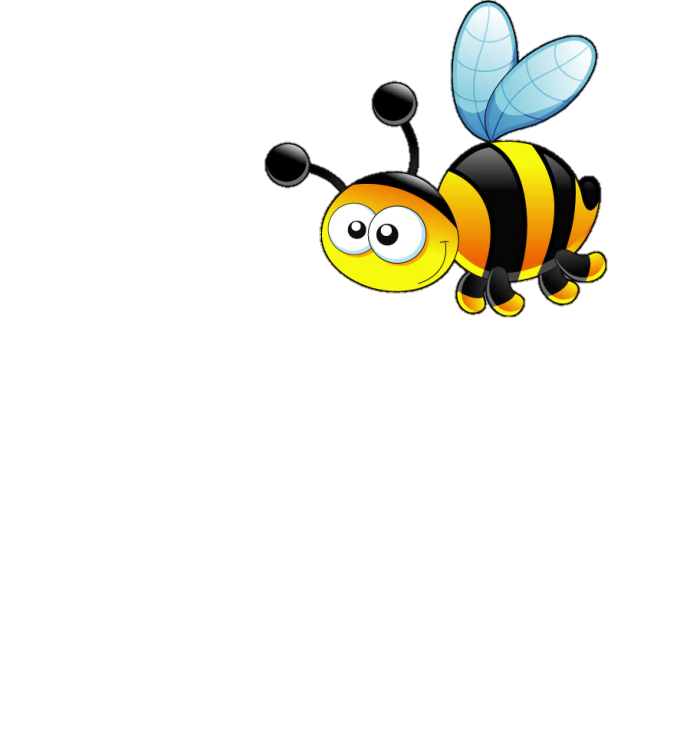 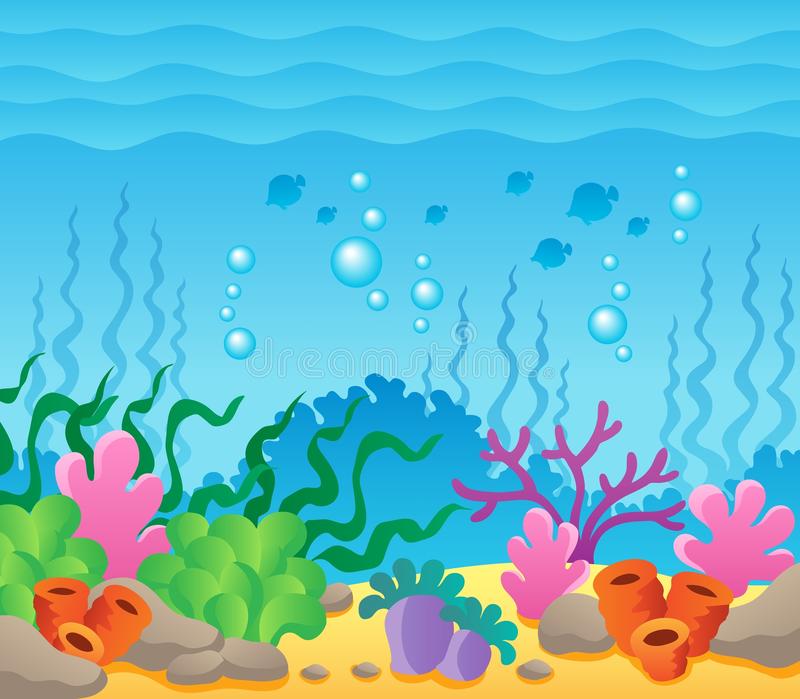 Посчитай рыб и найди нужную цифру
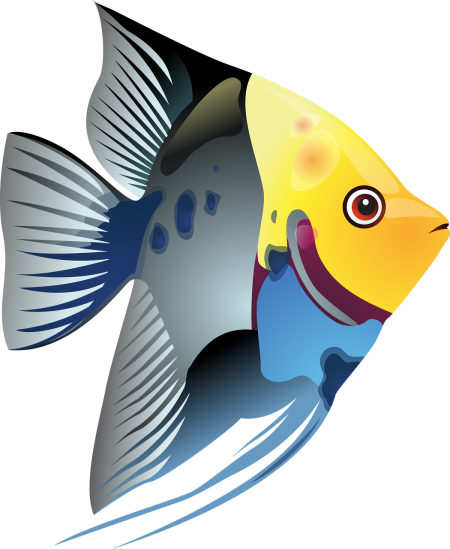 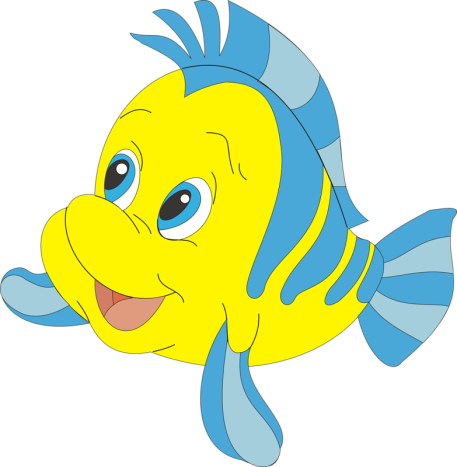 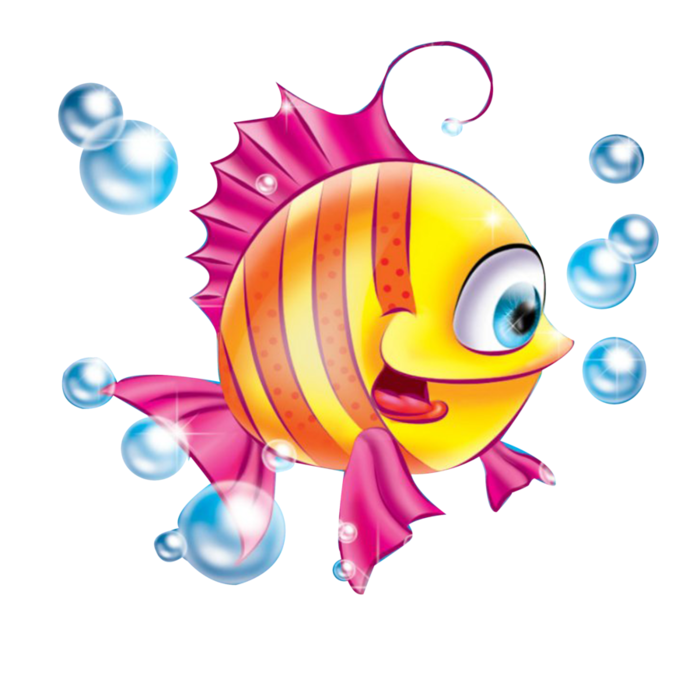 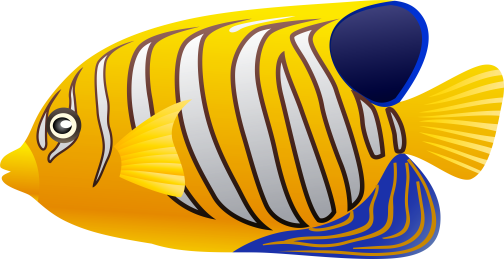 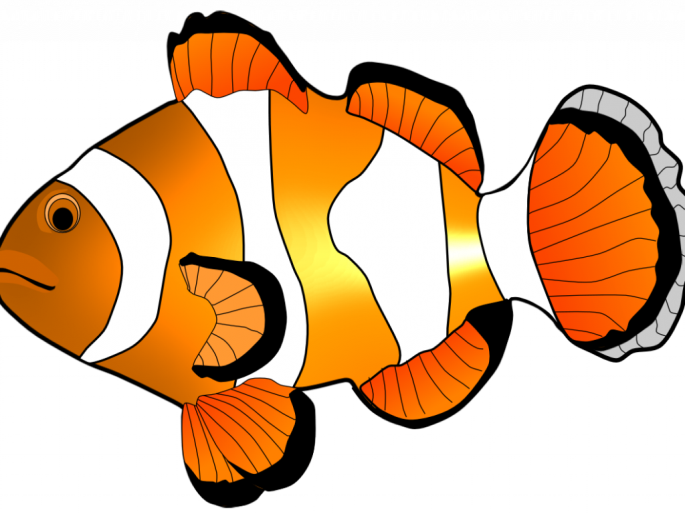 2
4
3
5
1